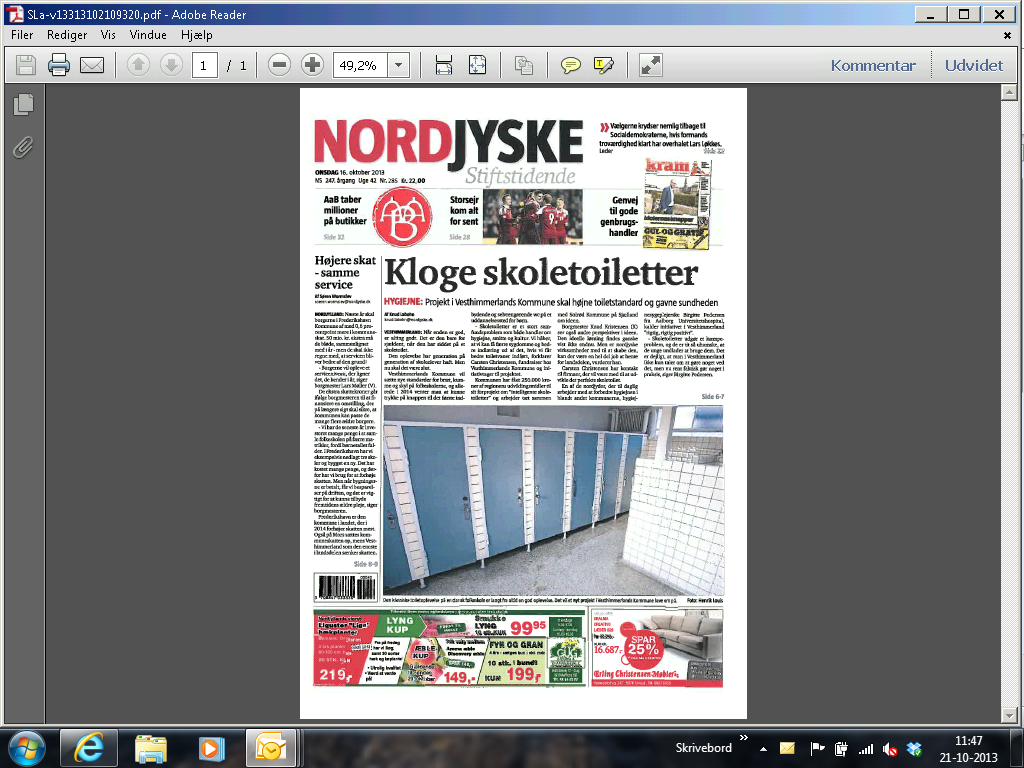 Fremtidens skoletoiletter.
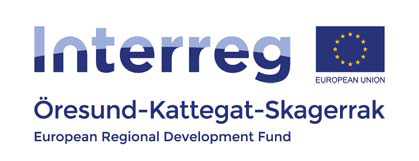 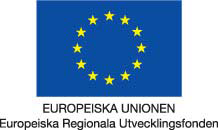 Vesthimmerlands Kommune
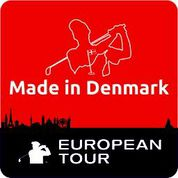 FACTS OM VESTHIMMERLAND
Antal indbyggere ca. 38.000
Landdistrikter har ca. 12.000 indbyggere
Frikommune
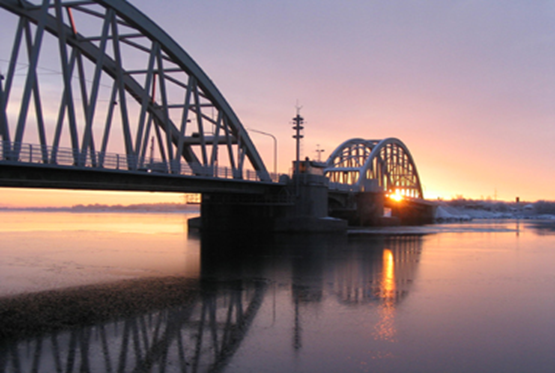 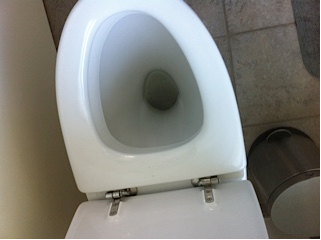 Voksne der sviner
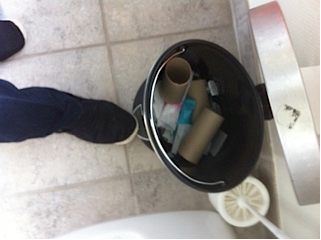 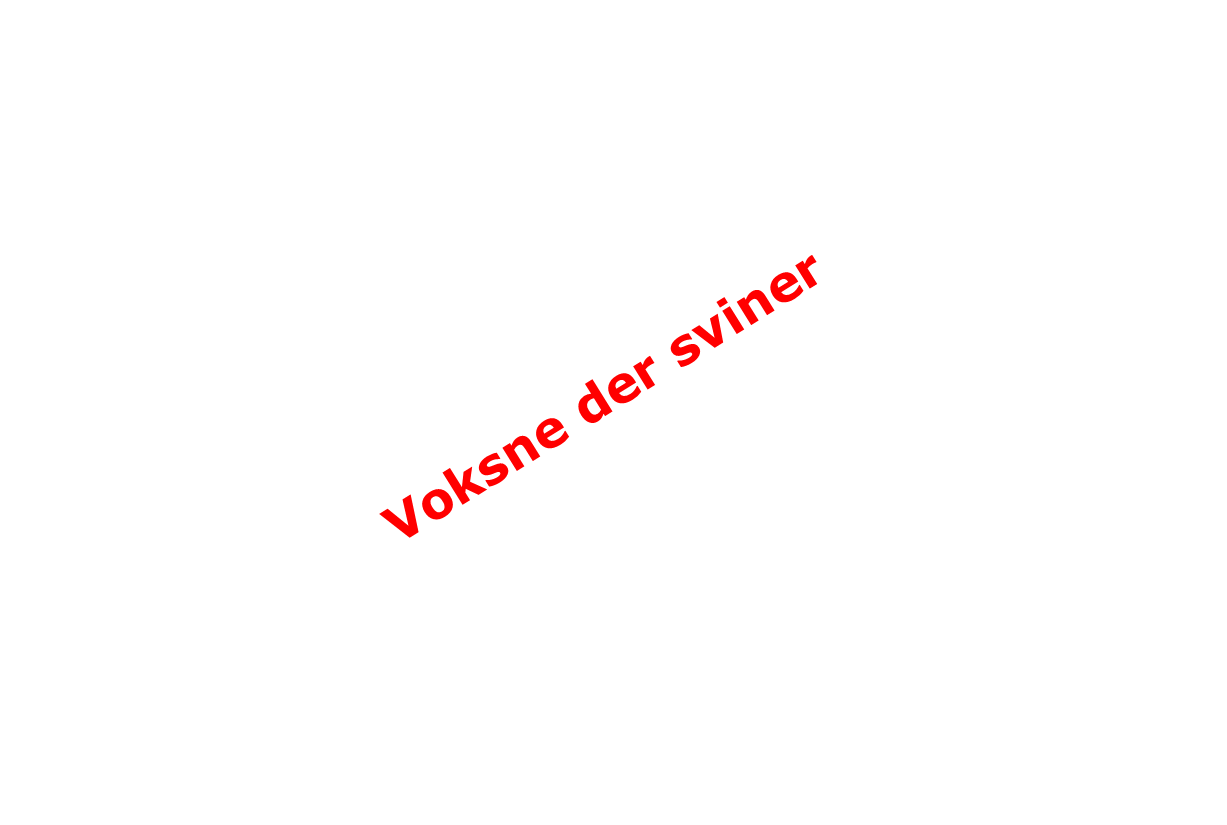 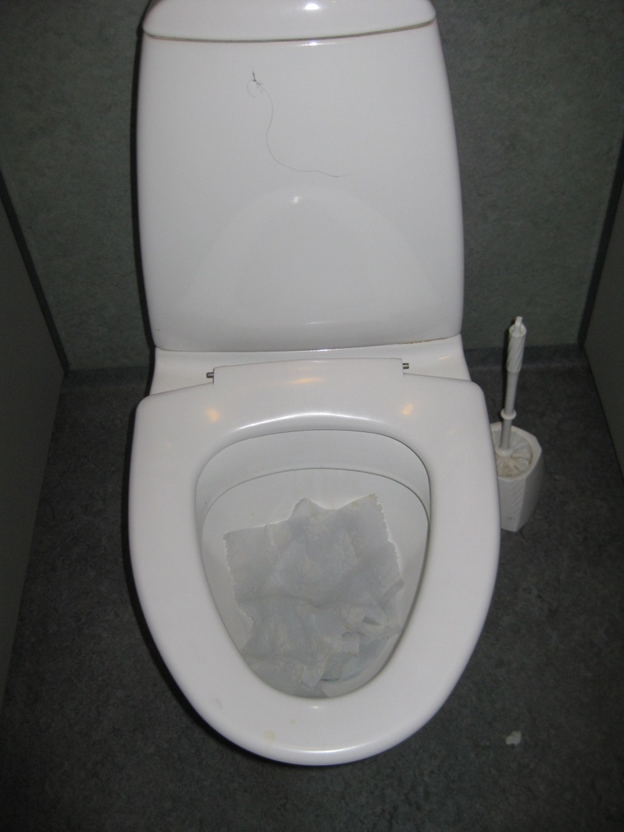 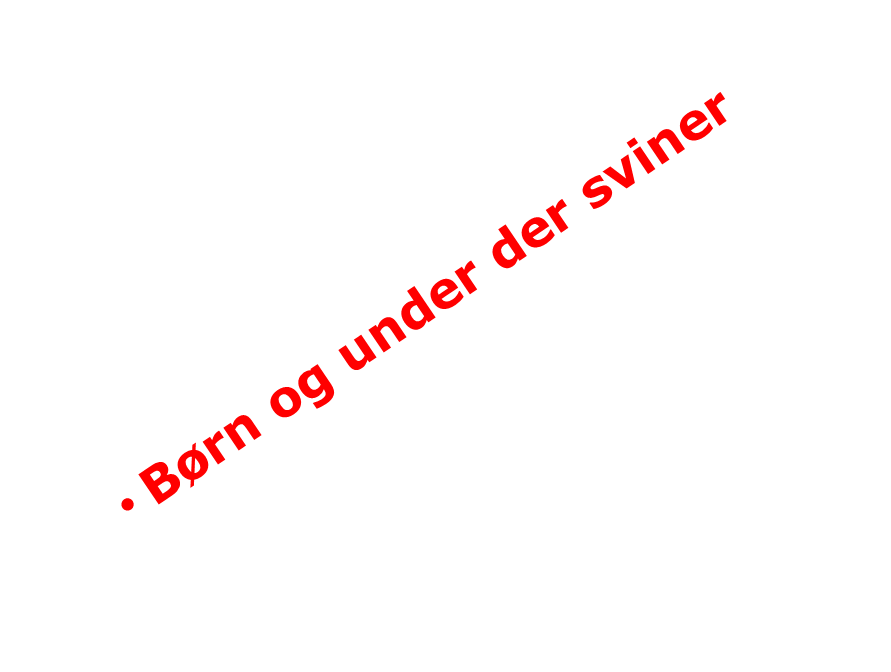 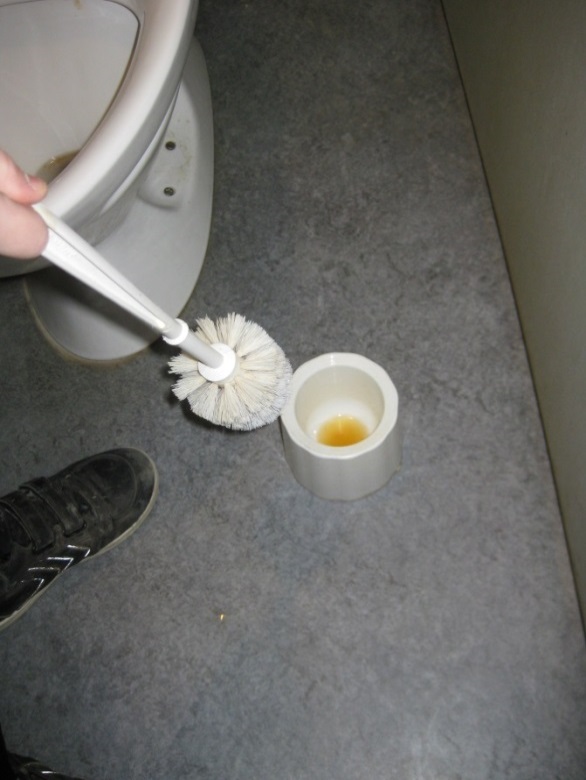 Børn og under der sviner
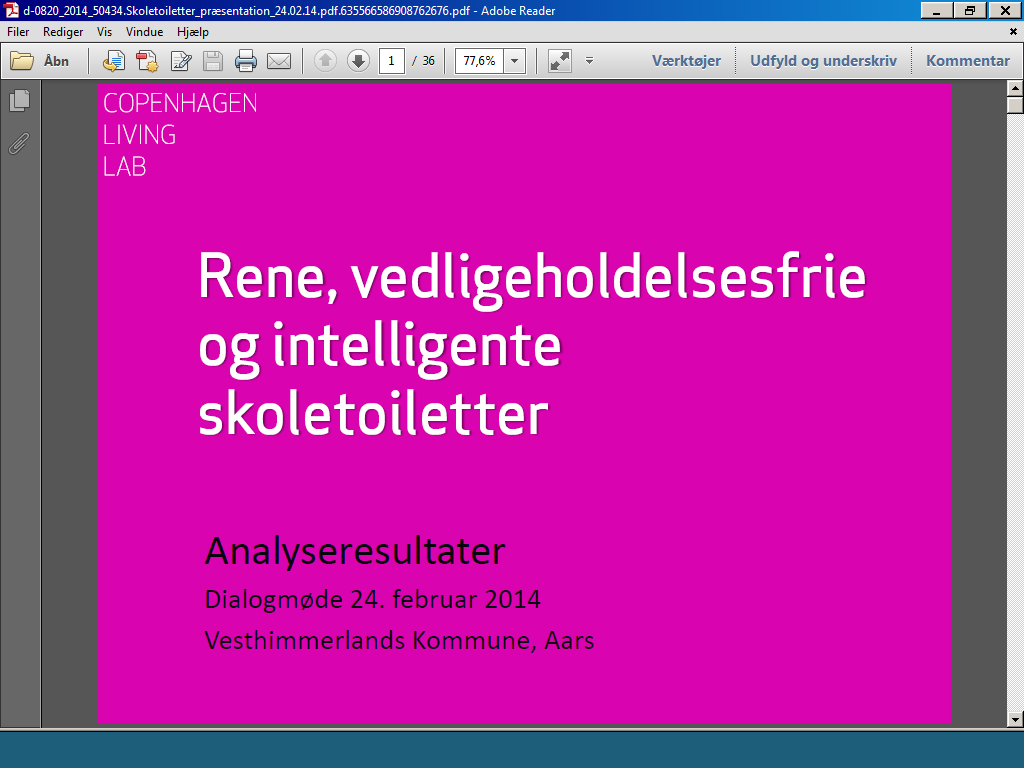 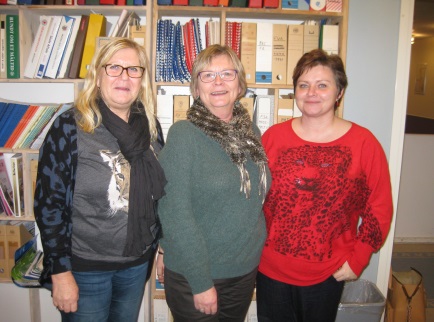 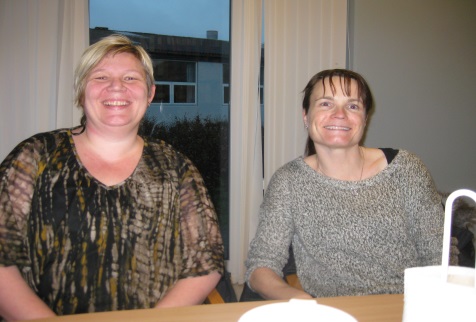 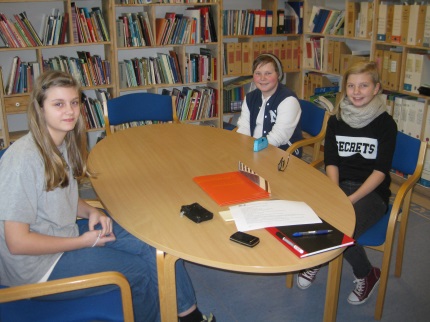 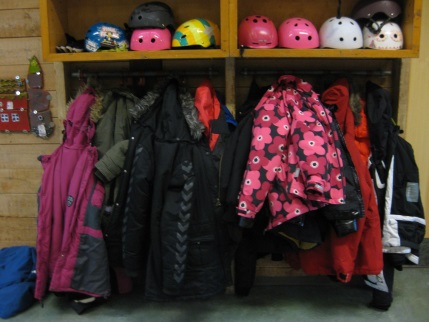 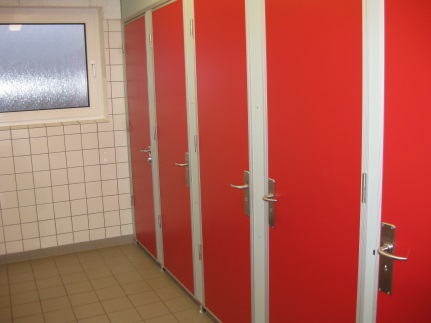 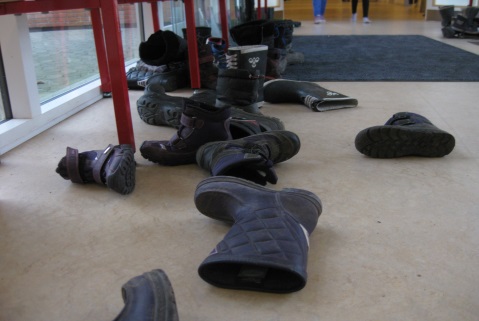 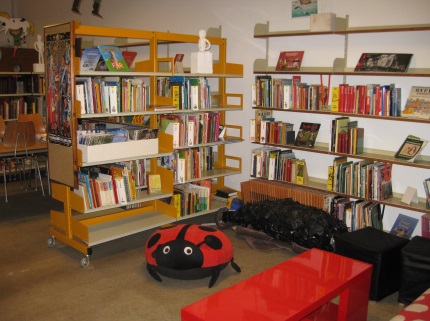 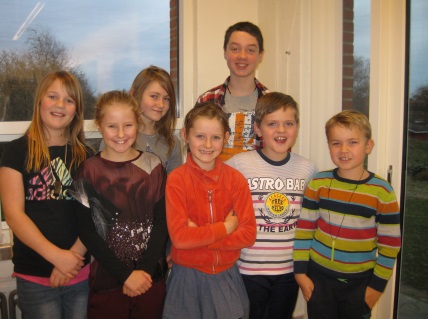 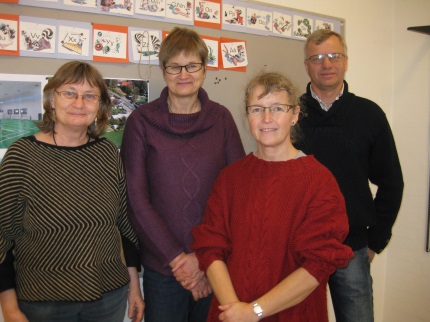 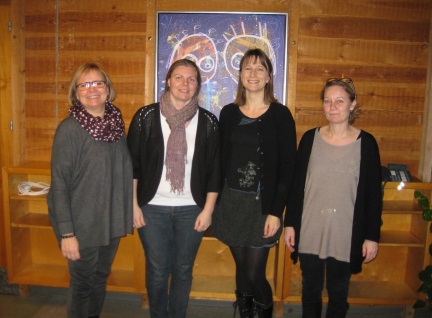 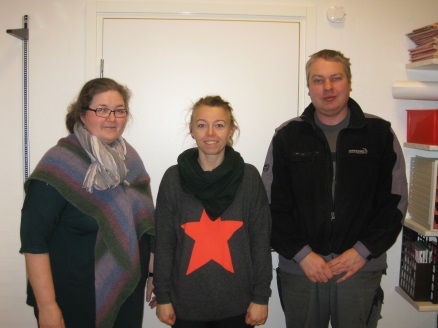 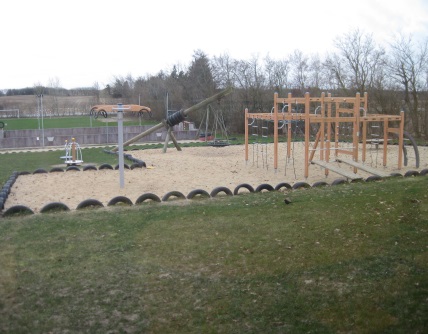 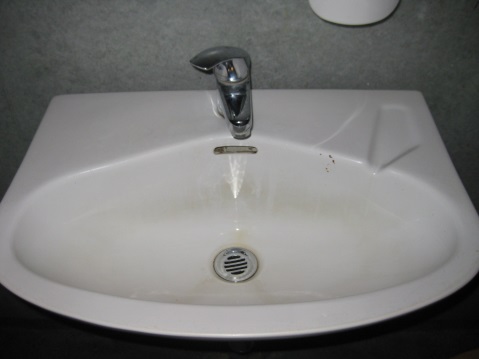 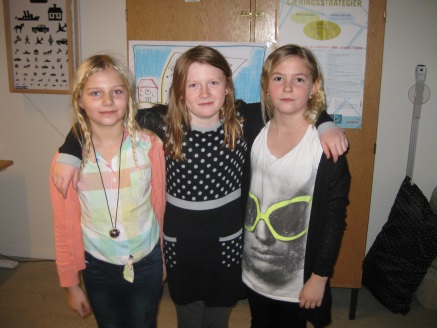 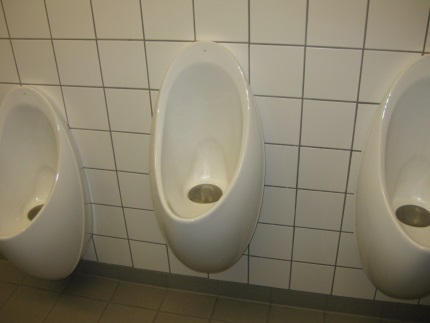 Dataindsamling – hvem, hvor, hvordan?
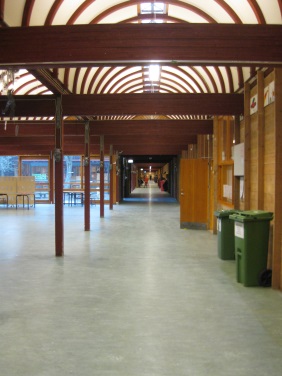 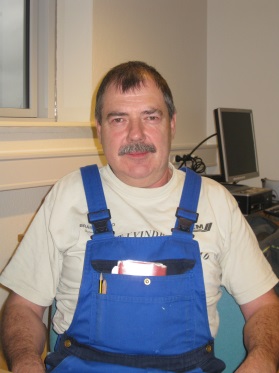 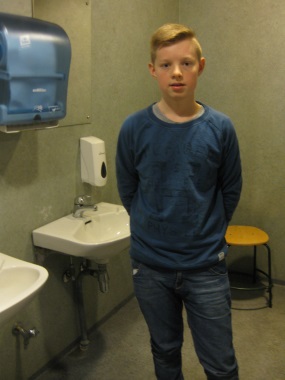 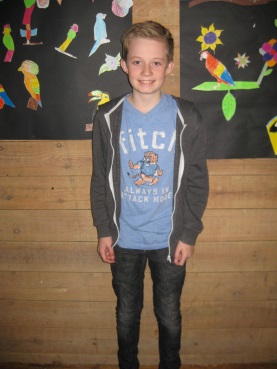 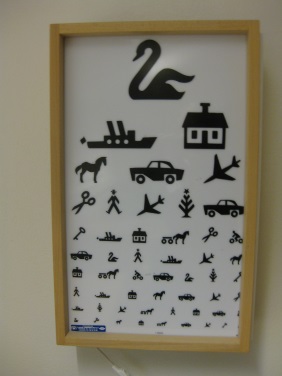 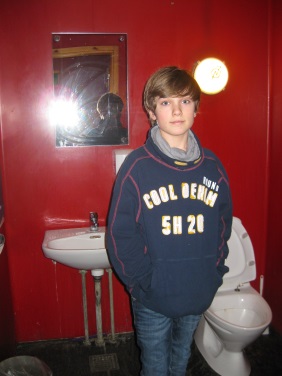 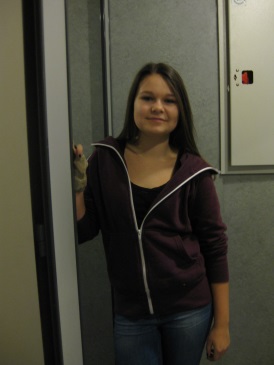 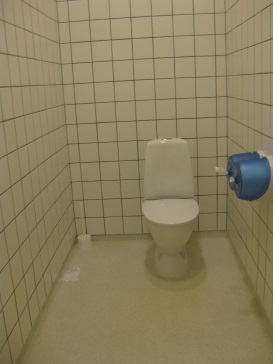 1
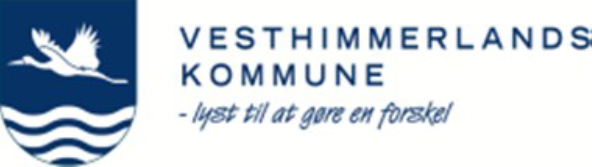 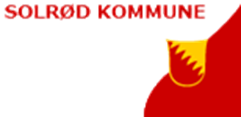 DanDeal
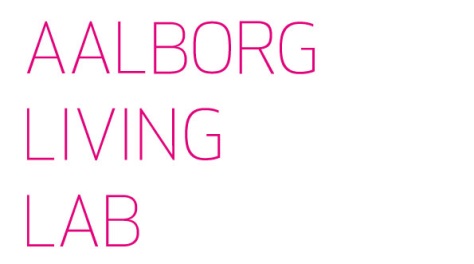 Baggrund for opstart af Interreg projekt
Hovedidéen er opstået på baggrund af de erfaringer og løsninger, som Danske Kommunerne har gjort sig omkring brug af velfærdsteknologiske løsninger til ældreplejen i Danmark, vedr. tørre/skylle toiletter og de teknologiske udviklinger det har medført.

”Hvorfor ikke bruge den viden og erfaring på børne og ungeområdet”
Ideen
Projekt opdeles i 2 indsatsdele:
Hygiejnelæring
Bygningsteknologi

_______________________________________________________
Der arbejdes med livinglabs-tanken.
Der arbejdes med at få bygget nogle prototyper med fleksible indretningsmuligheder, der både kan køres rundt til skolerne, og som får permanet plads i f.eks. Odense hos Public Intelligence. 
Afprøvning af forskellige relevante produkter – tilpasset formålet.
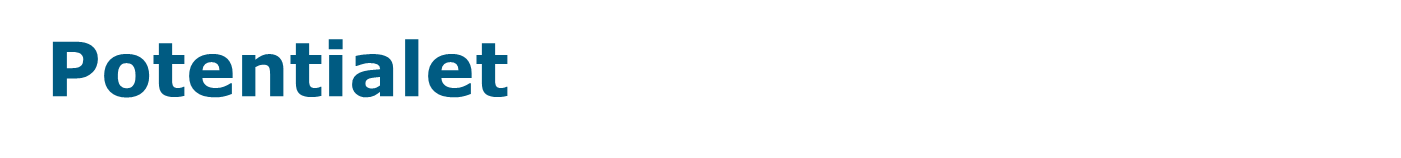 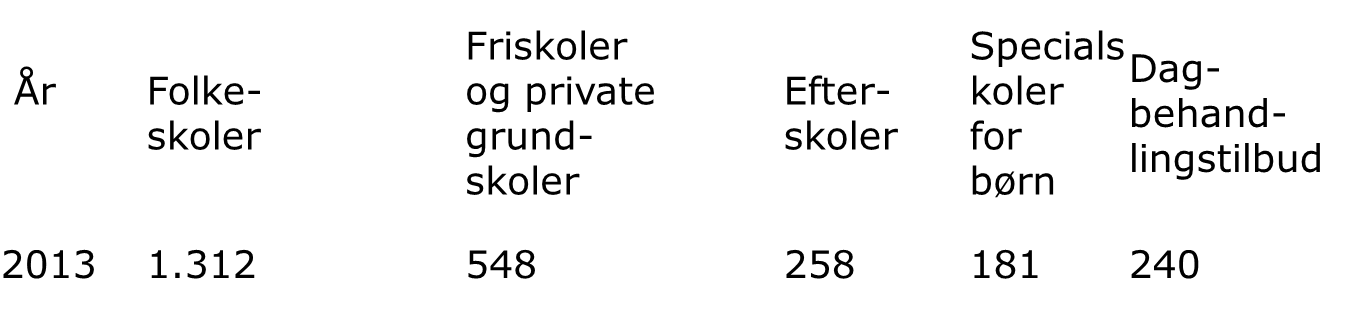 Uddrag fra rapport fra Børnerådet 2009:
2 ud af 3 elever (66 pct.) oplever, at skolens fysiske rammer ikke er særlig tilfredsstillende
3 ud af 10 synes de er meget utilfredse.
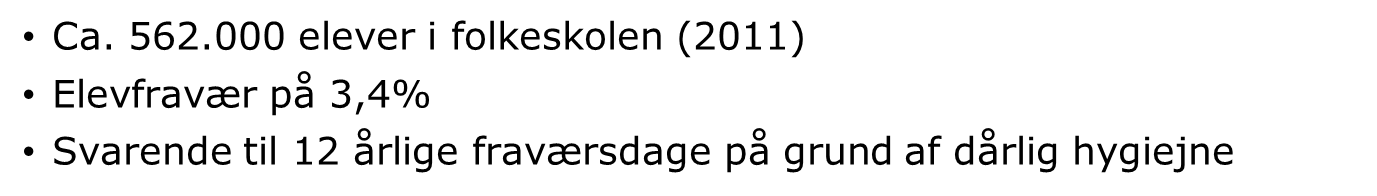 Baseline:
6.900.000 fraværsdage for skoleelever på landsplan.
1.075.000 fraværsdage pga. barns sygdom blandt lønmodtagere.
Kilde: Damarks Statistik. 2012-13

Simpel intervention ved obligatorisk håndvask kan reducere fravær med 26%.
 Kilde: ” Håndvask i skoletiden nedsætter elevernes sygefravær.” af sundhedsplejerske og hygiejnesygeplejerske Inge Nandrup-Bus  2010
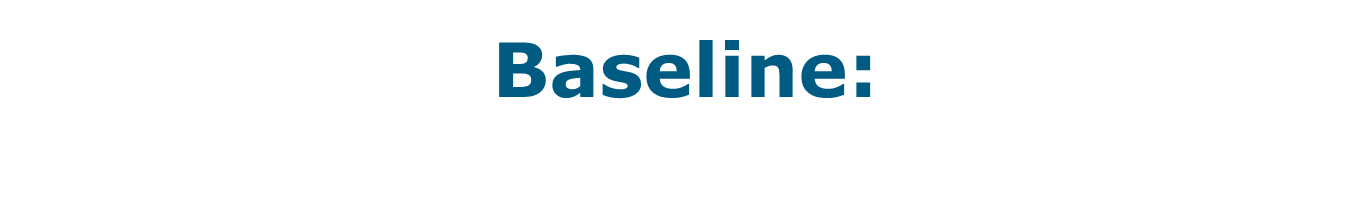 400.000 heraf 50.000 børn lider af kronisk inkontinens i DK.
Klide: Ulla Kappelgaard leder af børneinkontinensklinikken, Næstved

22% af drengene og 20% af pigerne på 5. – 8. klassetrin benytter 
ikke skoletoilettet.
Kilde: Hi-Five, Center for interventionsforskning

60 %, af eleverne på 7. klassetrin mener at  skoletoiletterne generelt ikke er i orden.
Kilde: Børnerådets rapport om skoletoiletter 2009
Projektpartnere og Interessenter
Marks Kommune – Sverige: Skoler
Oslo Kommune – Norge: Skoler
Vesthimmerlands Kommune: 2 skoler.
Solrød Kommune 1 skole.
_______________________________________
Scandi Byg, Løgstør. Byggeteknisk rådgivning og udførelse
HIMUR, Vesthimmerland. Virksomhedsrådgivning.
Public Intelligence, Odense. Eksterne projektledelse og virksomhedskontakt
NordDanmarks EU-kontor. Rådgiver og administrativ tovholder for EU-programmet.
Tilsagn fra virksomheder, der vil samarbejde om løsninger.
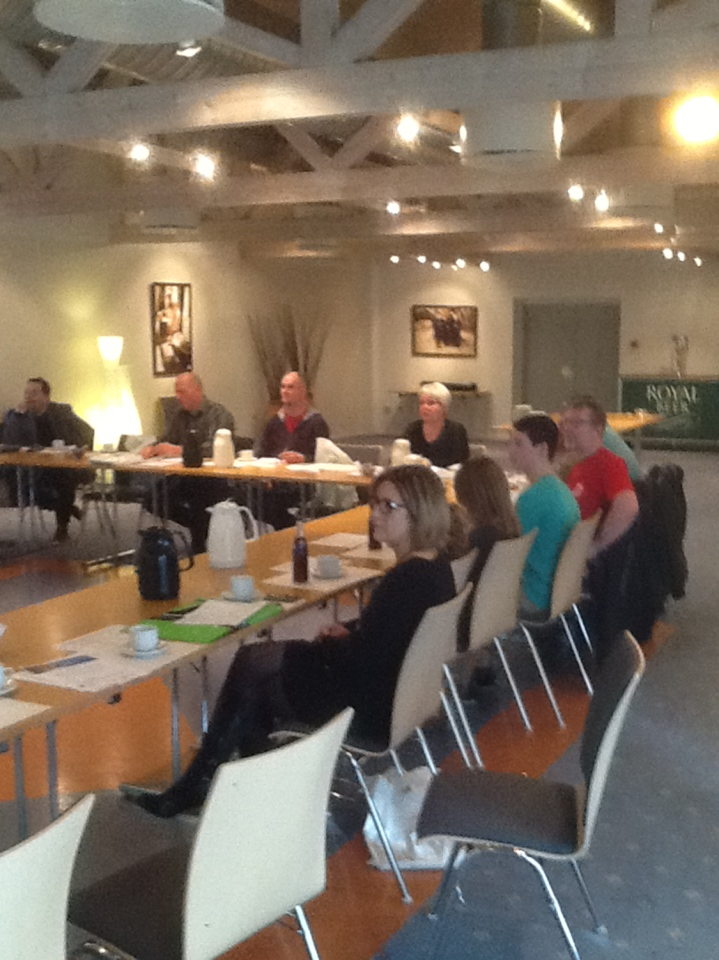 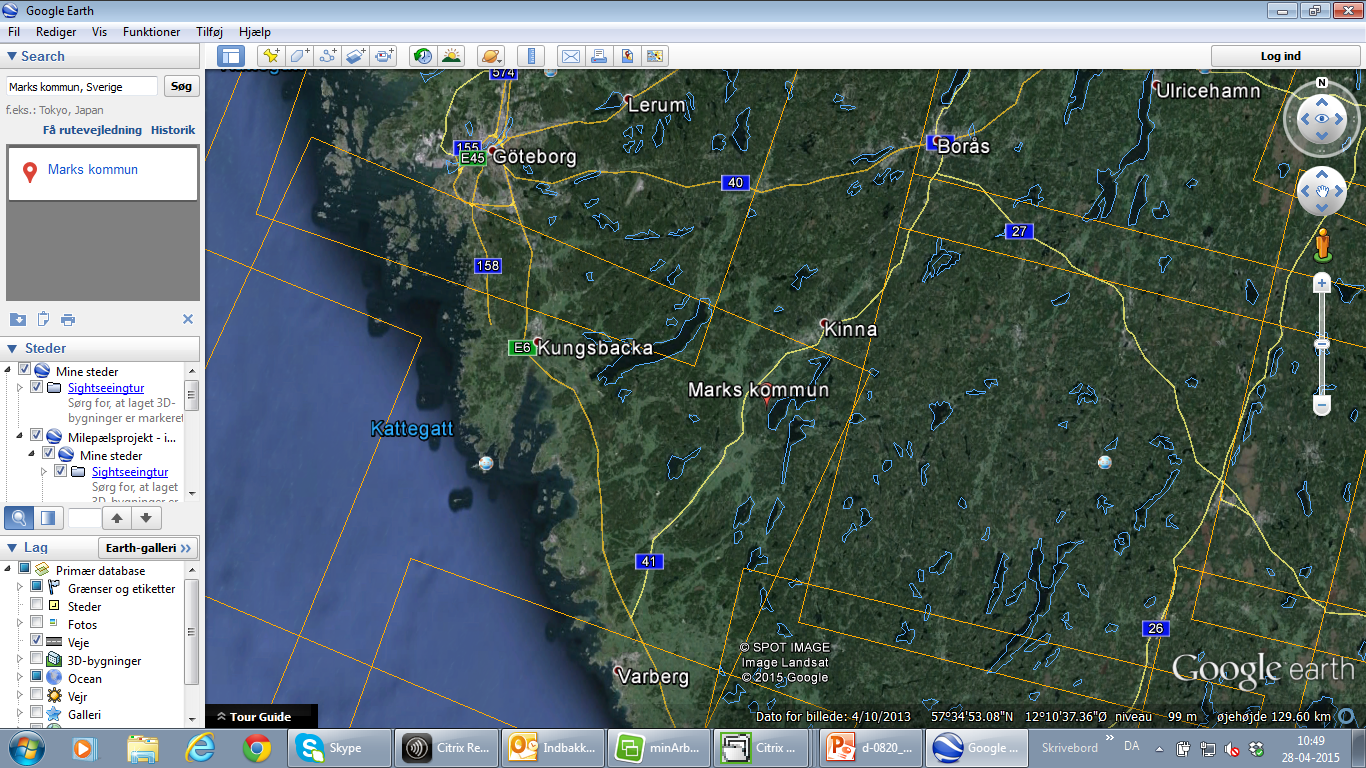 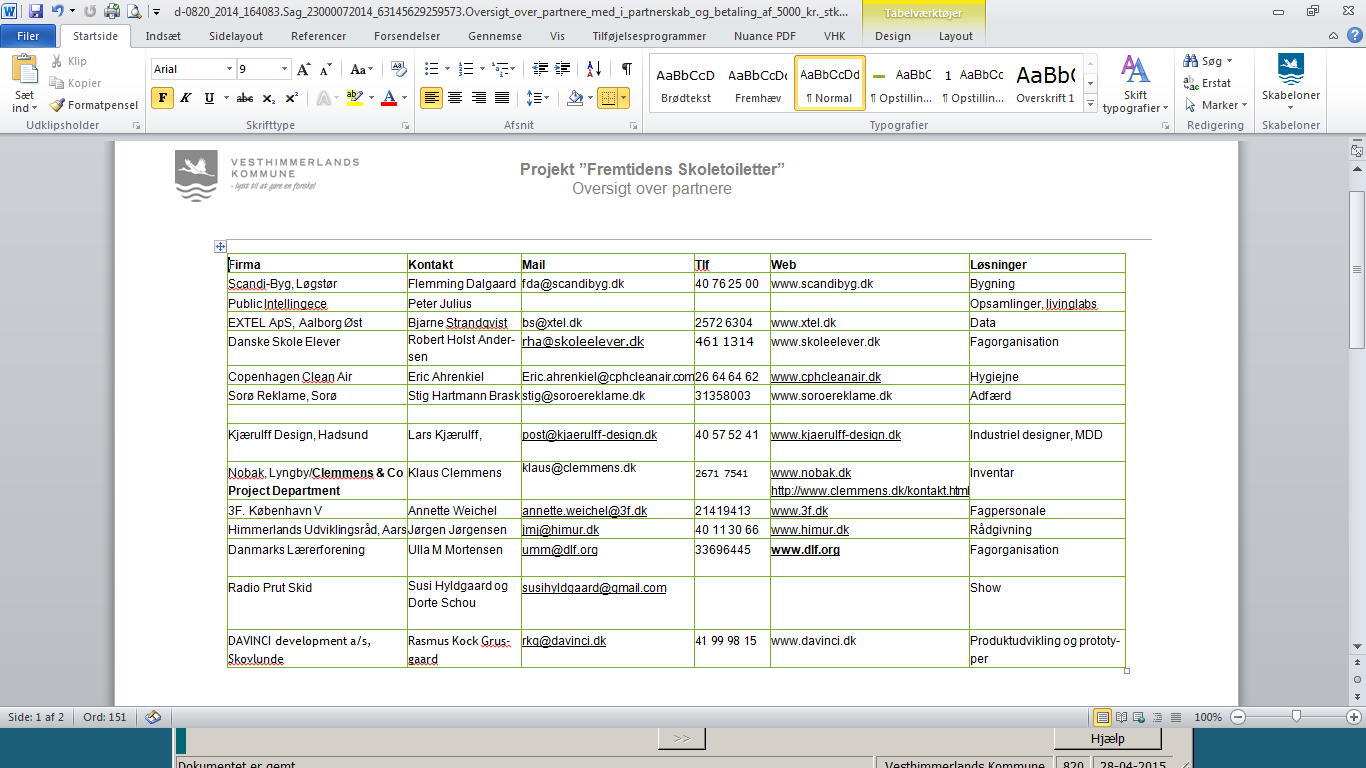 De innovative udfordringer, der skal arbejdes  med:
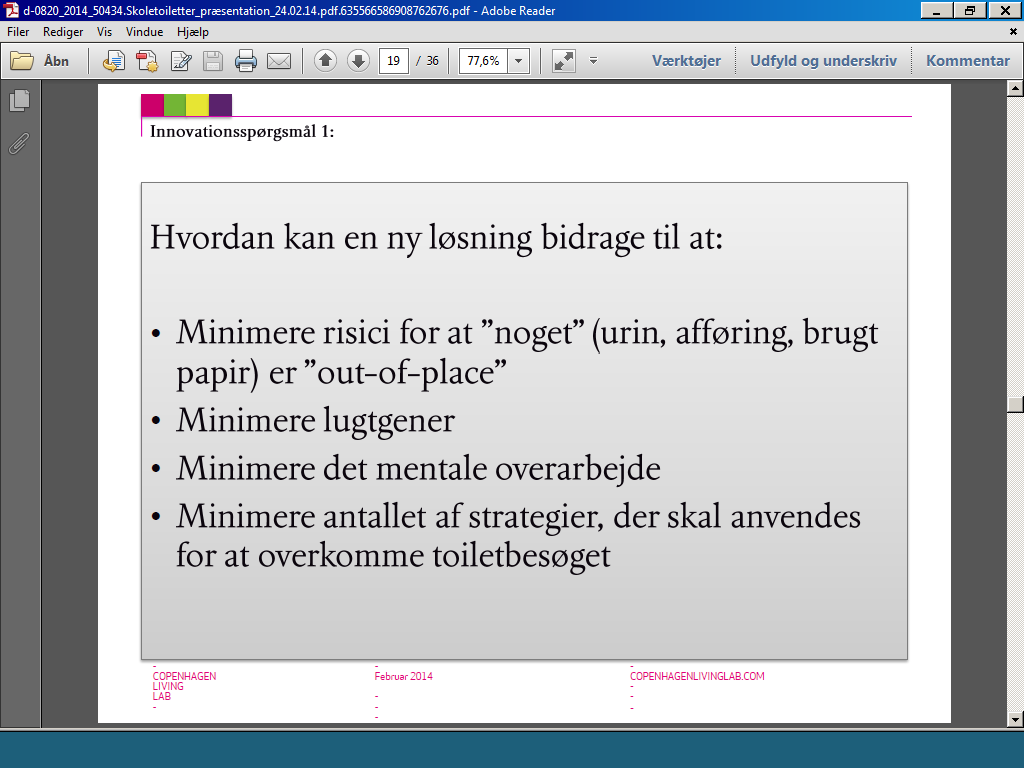 Det skal være indbydende
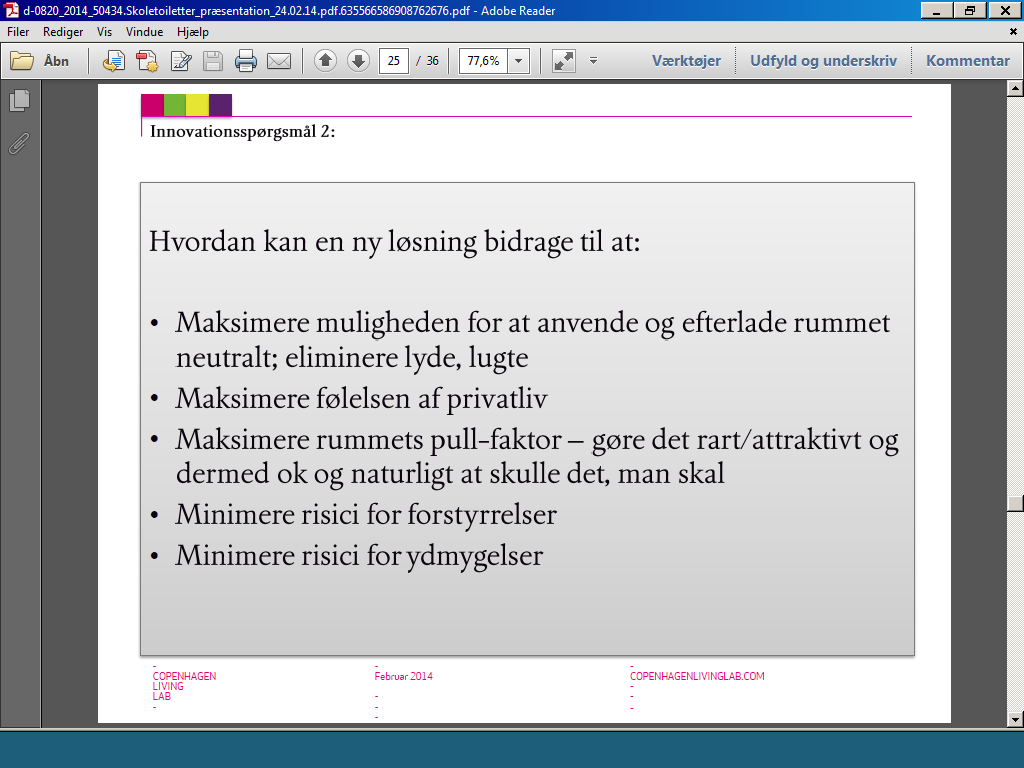 Det skal handle om ny måder at indrette på
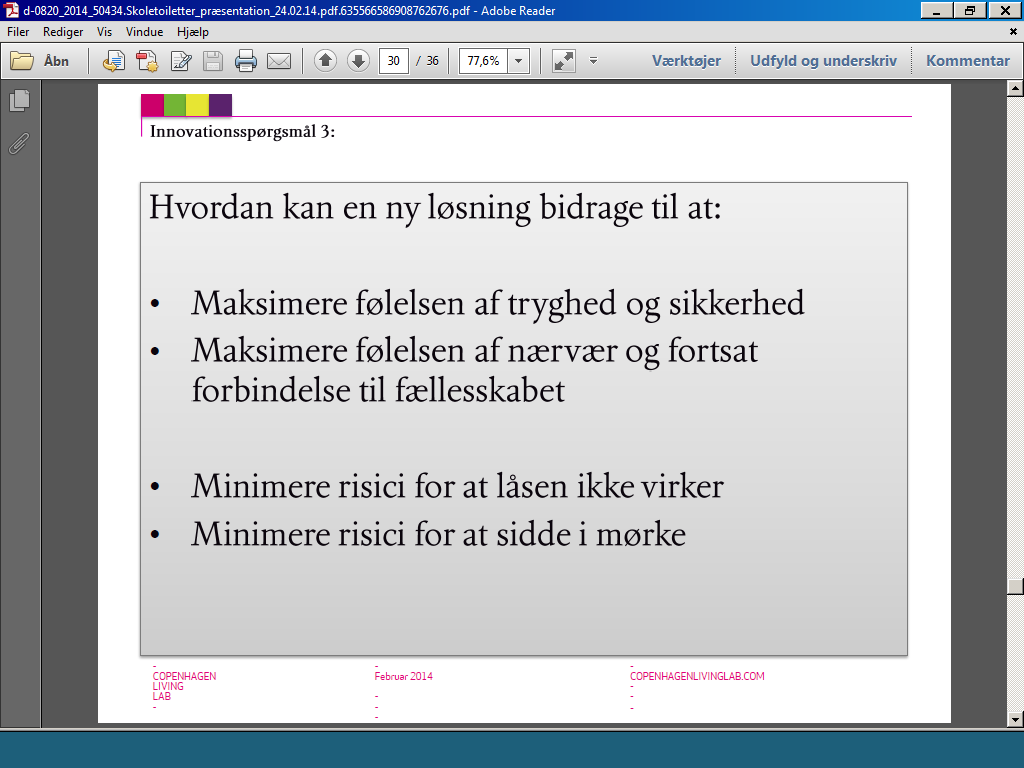 Det skal handle om tryghed
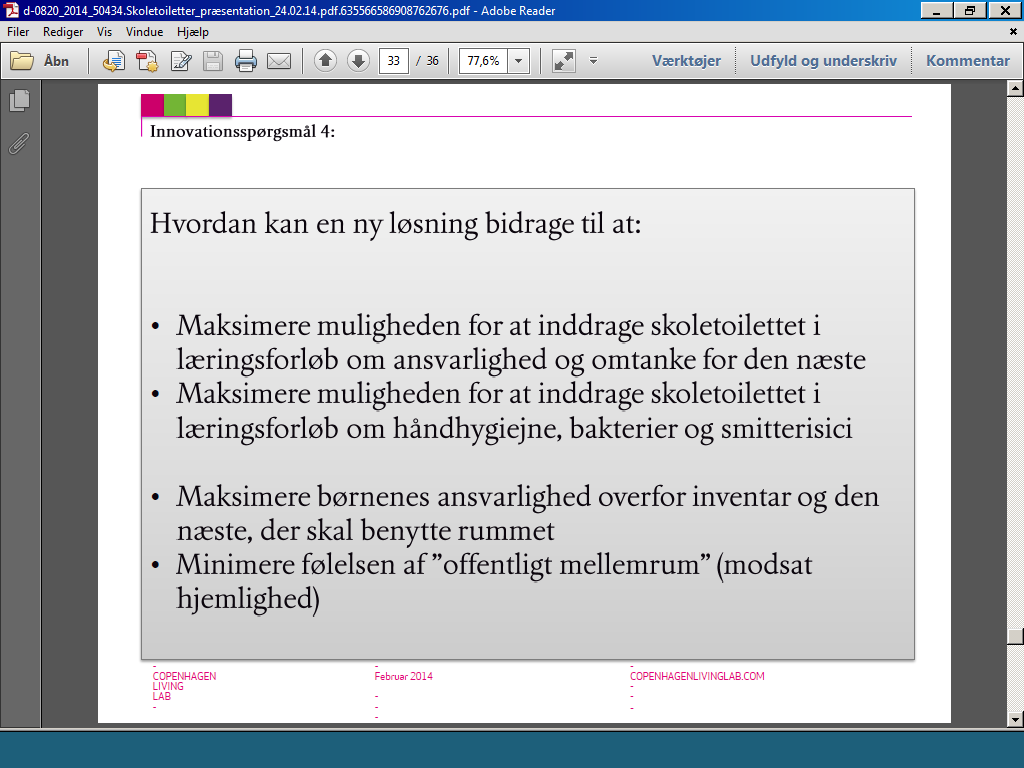 Det skal handle om læring
Carsten Christensen
cac@vesthimmerland.dk
9966 7012